Les Loisirs
150-151
Faire du vélo
Faire de la vidéo
Faire du skate(board)
Faire du jogging
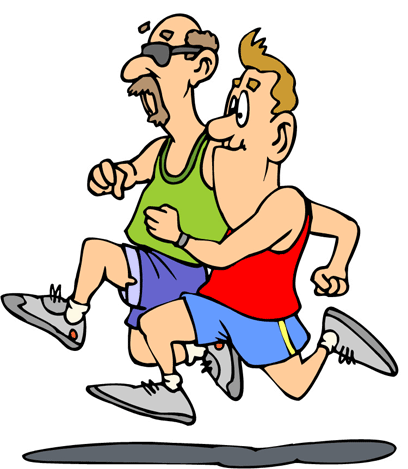 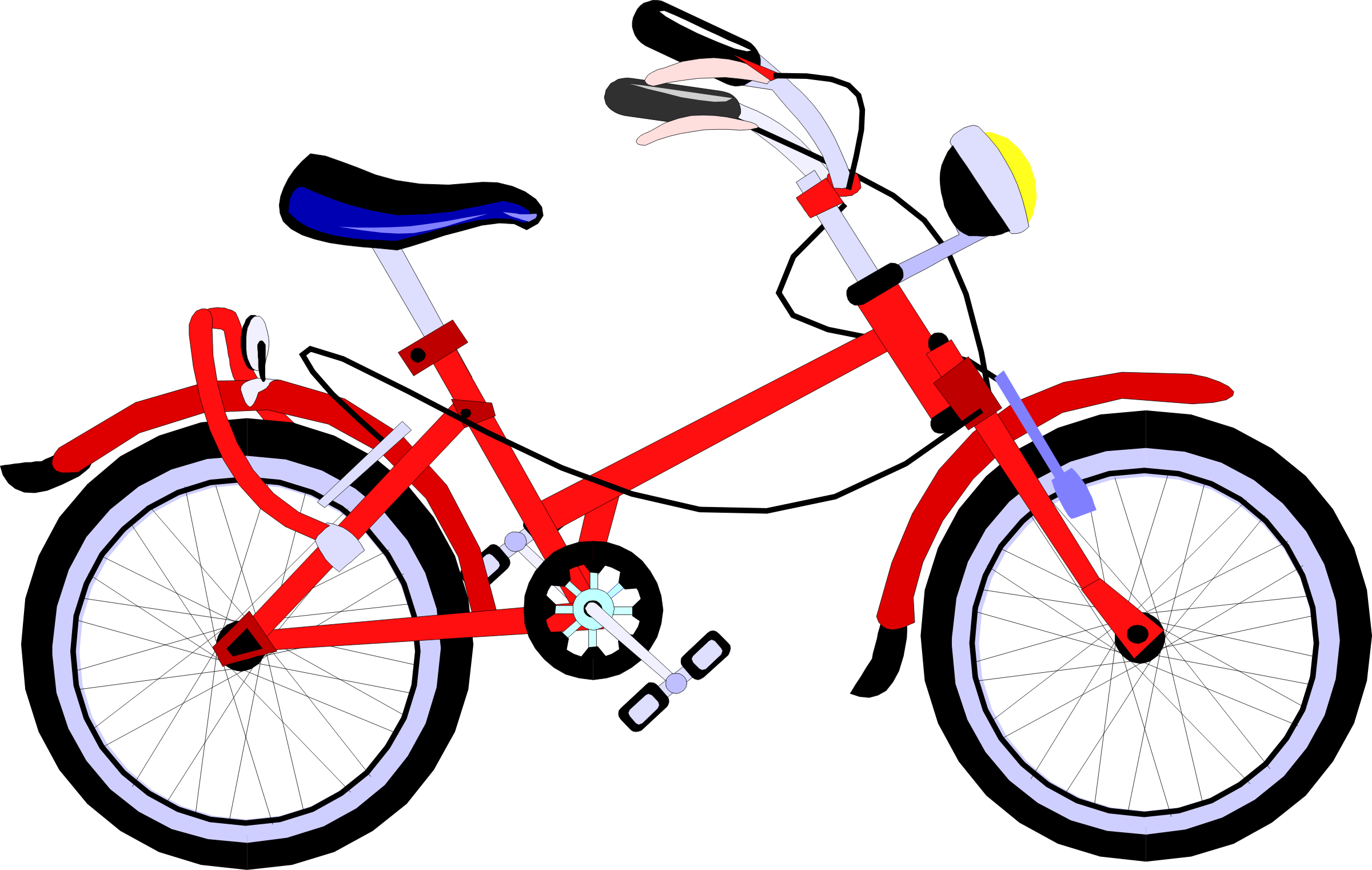 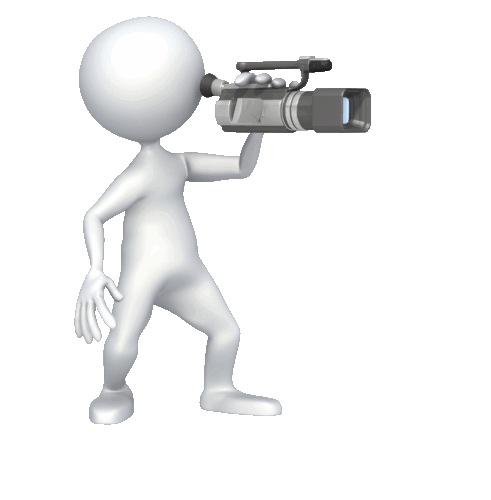 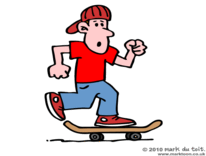 This Photo by Unknown Author is licensed under CC BY-SA
This Photo by Unknown Author is licensed under CC BY-SA
This Photo by Unknown Author is licensed under CC BY
Faire du ski
Faire du patin à glace
Faire du surf
Faire de la photo
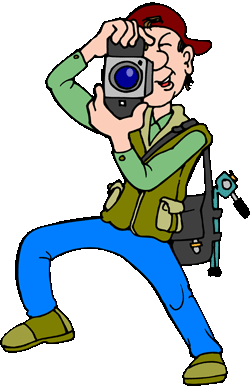 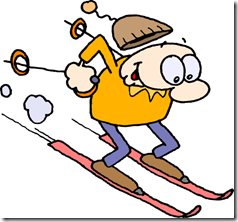 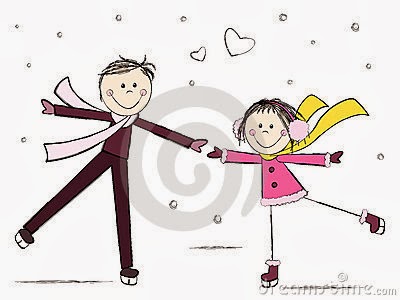 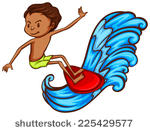 This Photo by Unknown Author is licensed under CC BY-NC-SA
This Photo by Unknown Author is licensed under CC BY-SA
This Photo by Unknown Author is licensed under CC BY-SA
Faire du théâtre
Faire de l’athlétisme
Faire de l’aérobique
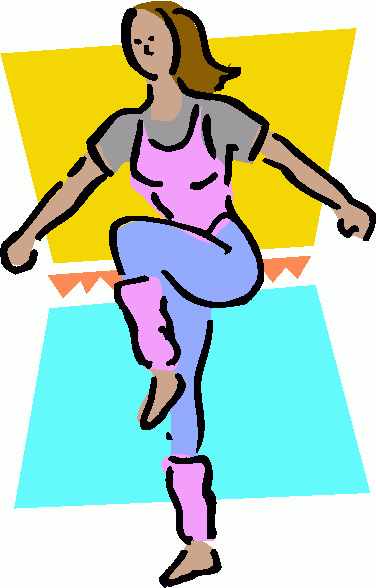 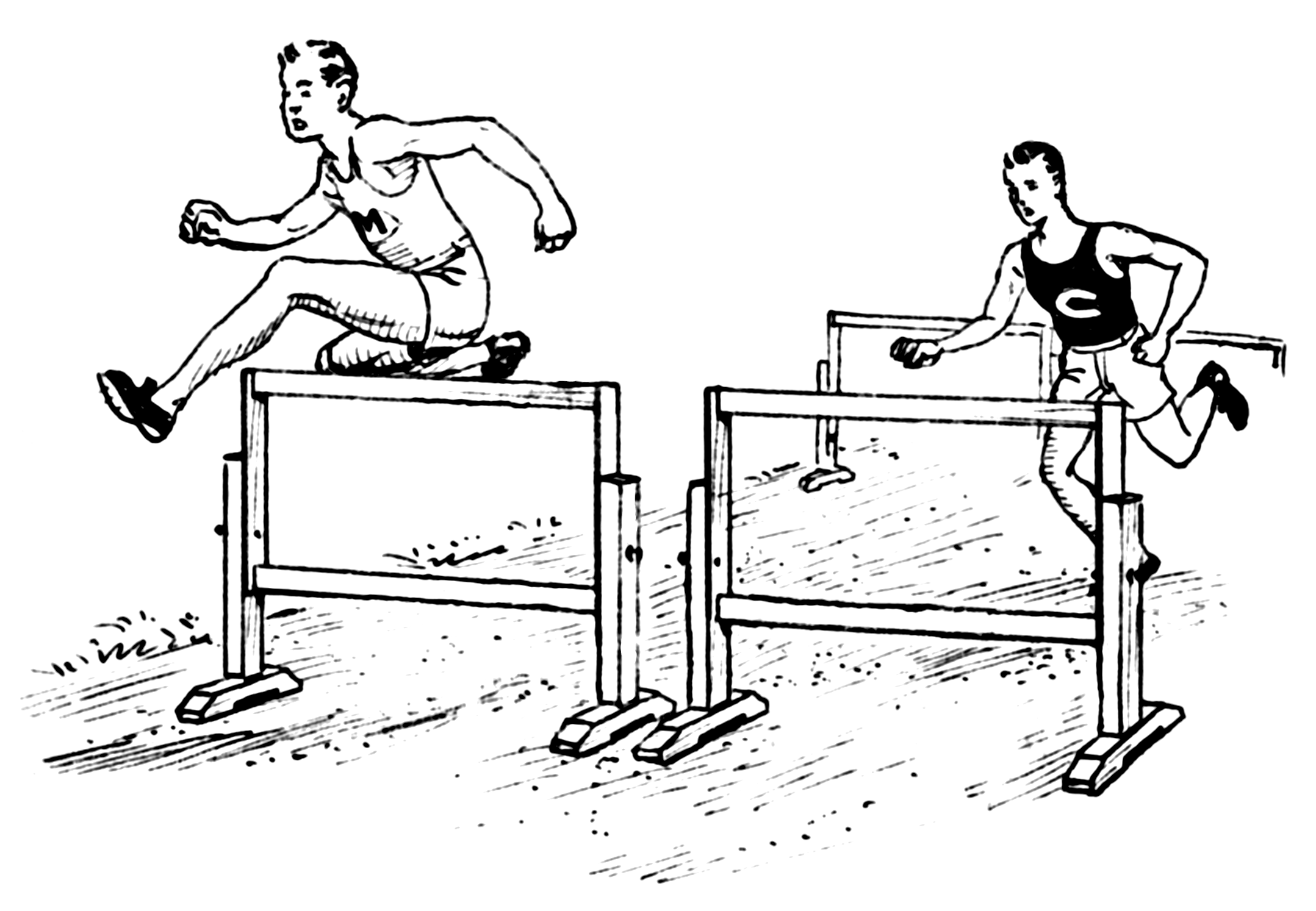 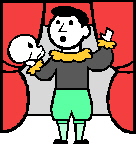 This Photo by Unknown Author is licensed under CC BY-SA
This Photo by Unknown Author is licensed under CC BY-SA
This Photo by Unknown Author is licensed under CC BY-SA
Jouer au basket
Jouer au volley
Jouer au hockey
Jouer au tennis
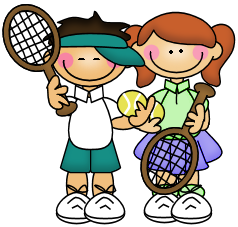 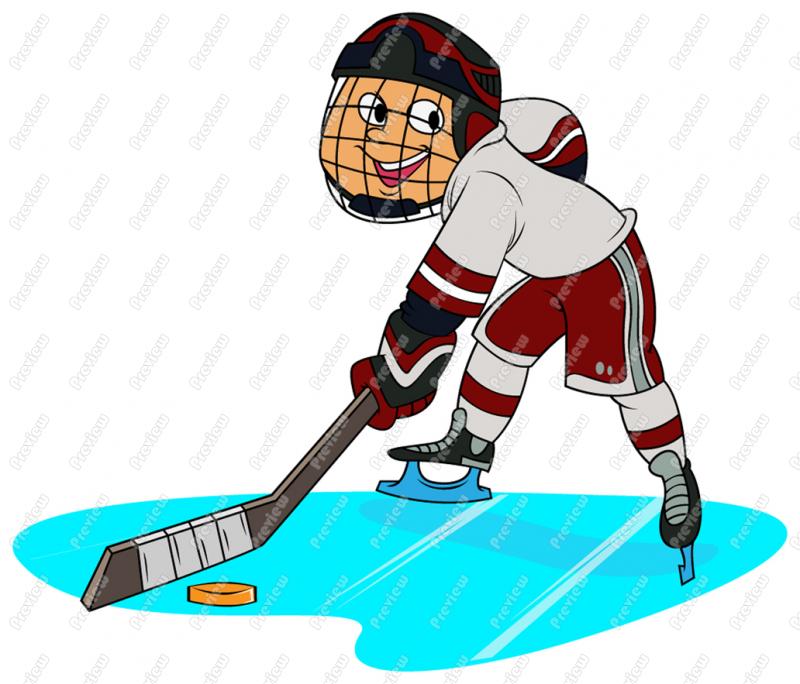 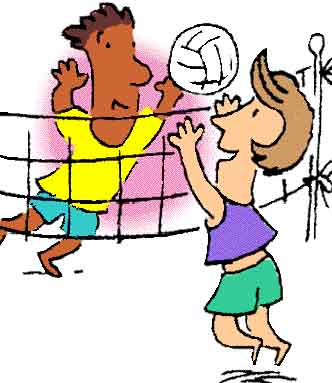 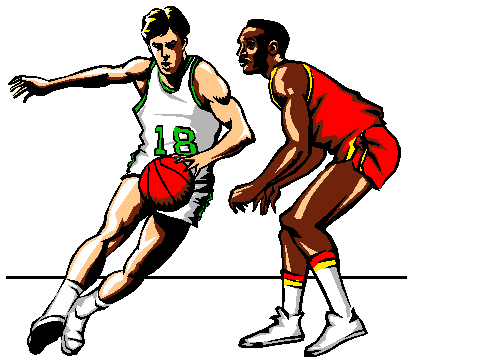 This Photo by Unknown Author is licensed under CC BY-NC-SA
This Photo by Unknown Author is licensed under CC BY-NC-SA
This Photo by Unknown Author is licensed under CC BY-SA
This Photo by Unknown Author is licensed under CC BY-SA
Jouer du piano
Jouer de la batterie
Jouer de la guitare
Jouer à des jeux vidéo
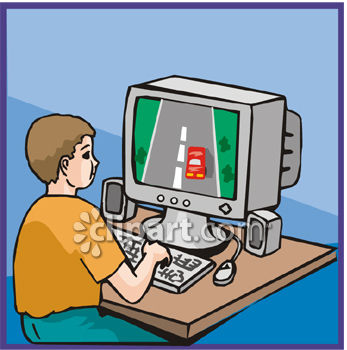 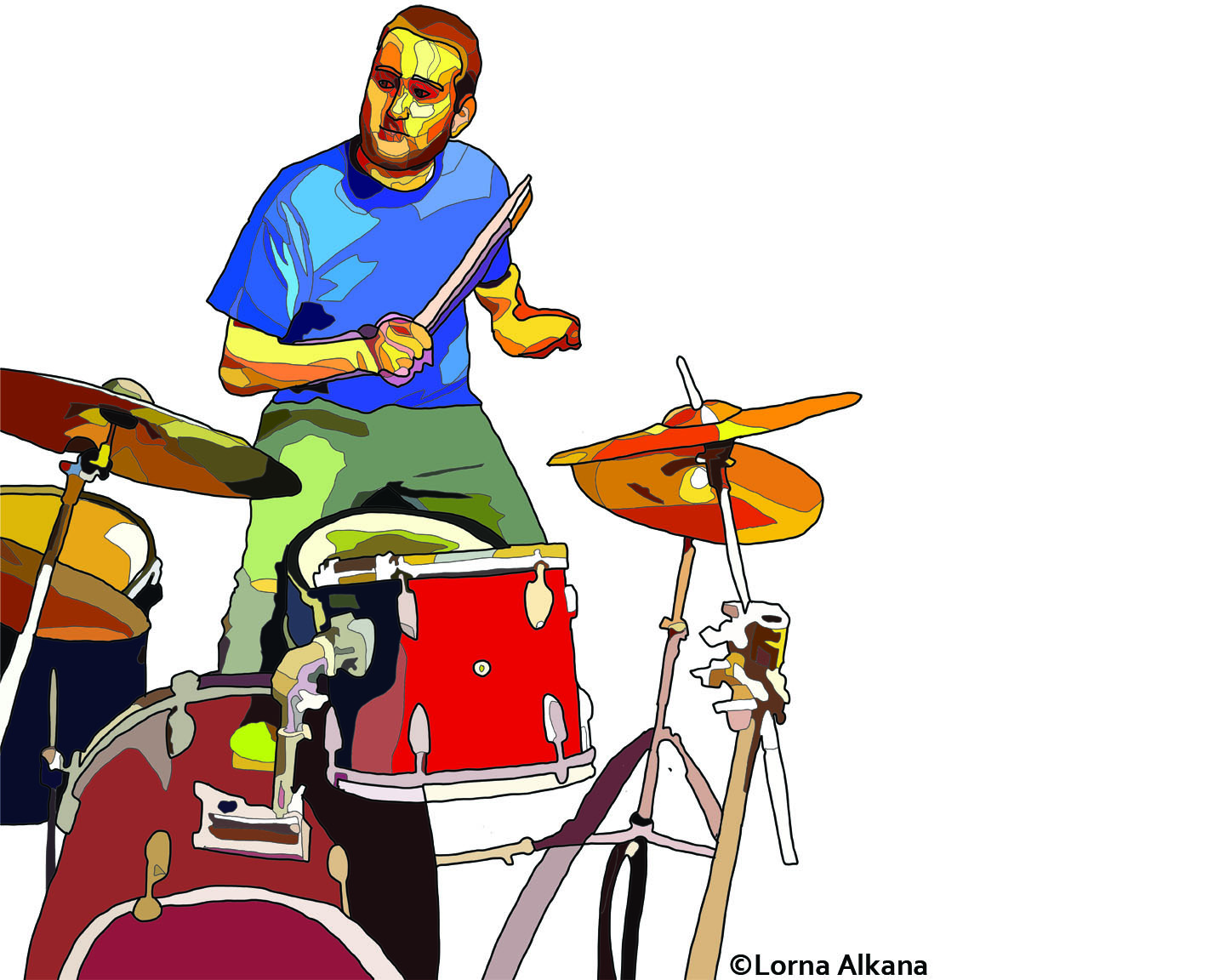 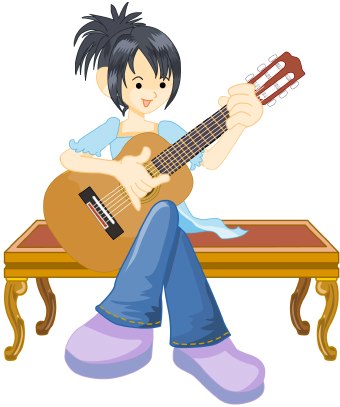 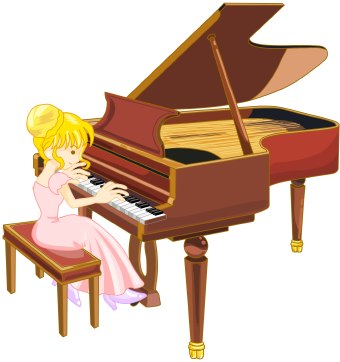 This Photo by Unknown Author is licensed under CC BY-ND
This Photo by Unknown Author is licensed under CC BY
This Photo by Unknown Author is licensed under CC BY-ND
This Photo by Unknown Author is licensed under CC BY-NC-ND
Le caméscope
L’appareil-photo
L’appareil-photo numérique
La casque
La saison
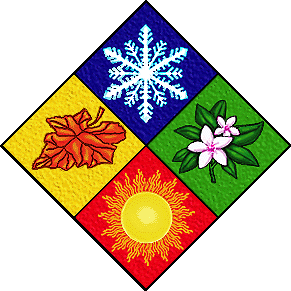 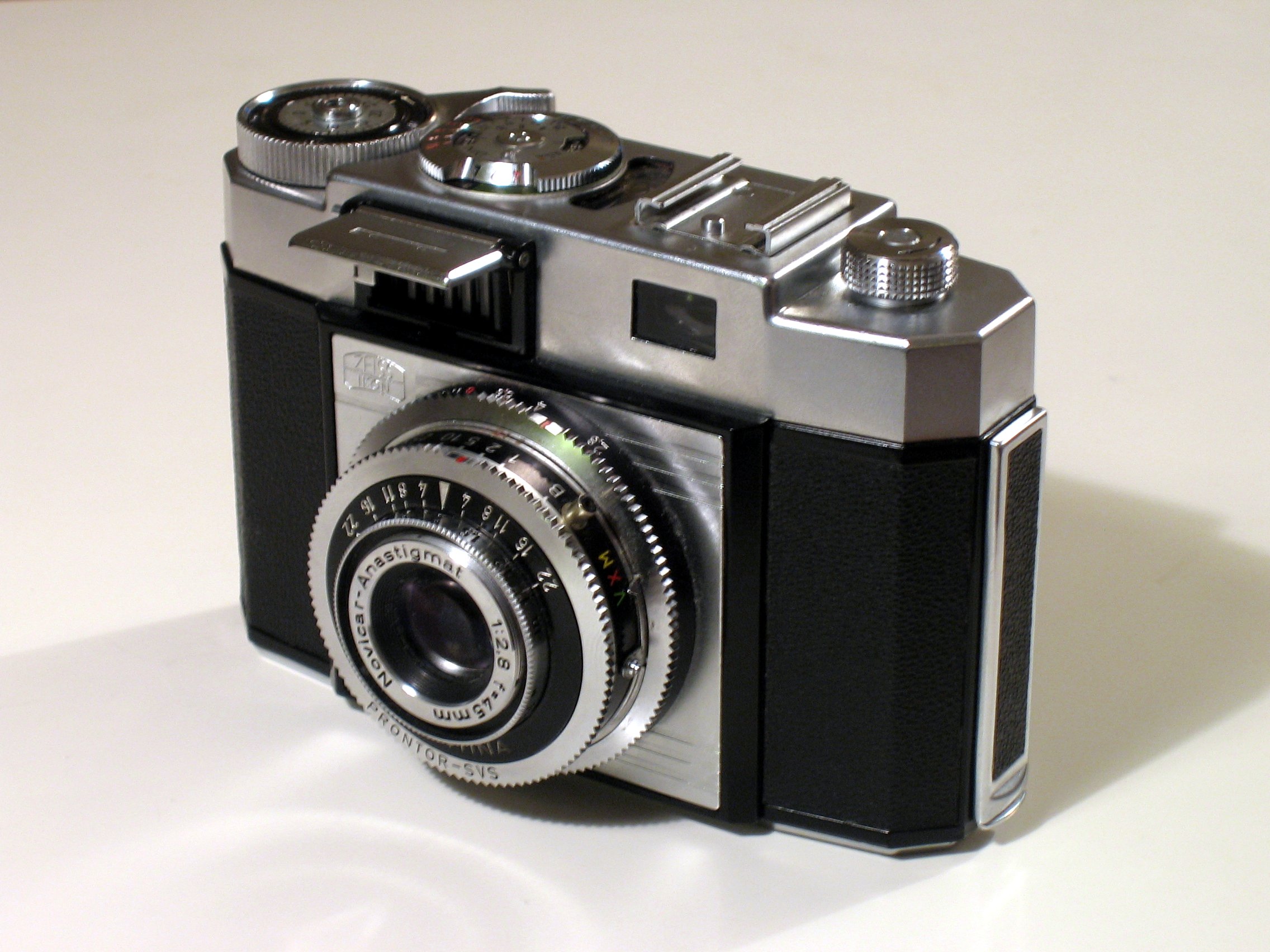 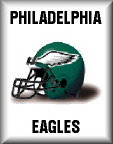 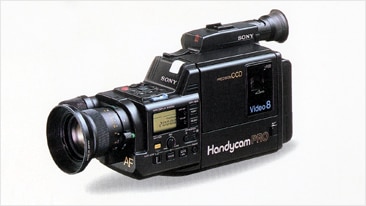 This Photo by Unknown Author is licensed under CC BY
This Photo by Unknown Author is licensed under CC BY-SA
This Photo by Unknown Author is licensed under CC BY-NC-ND
This Photo by Unknown Author is licensed under CC BY-SA